Empowered Voices at the Academic Senate Table: Utilizing Strategy, Intention, and Personal Power to Impact ChangeThursday, April 15 at 4:15pm – 5:30pm
Session Description
Join us for this interactive session lead by colleagues who have interrogated systems and embraced strategies to include BIPOC (Black, Indigenous, People of Color) voices at their colleges, in their senates, and at the state level. We will engage in group discussions and share models and effective strategies to diversity your senate and senate committees, as well as discuss ways ASCCC has addressed diversification of committee selections.
2
Presenters
3
Today, we will . . .
Use Padlet to check in and reflect 
Engage in small group discussion
Report back to the collective group
Create community dialogue with panelists’ stories  
Hear how to commit to being an ally, accomplice, and co-conspirator 
Reflect on how to model decolonization
4
[Speaker Notes: Karla will DJ at the start of the meeting.
Michelle (1 min--objectives of day)]
Land Acknowledgment
We begin today by acknowledging that we are holding our gathering on the land of the Nisenan Nations, the location of the ASCCC Office on One Capitol Mall, Sacramento, who have lived and continue to live here. We recognize the Nisenan Nations and their spiritual connection to the ocean and the land as the first stewards and the traditional caretakers of this area we now call Sacramento. As we begin, we thank them for their strength, perseverance and resistance. We also wish to acknowledge the other Indigenous Peoples who now call Sacramento their home, for their shared struggle to maintain their cultures, languages, worldview and identities in our diverse city.
5
[Speaker Notes: Michelle (1min with intro)
Others--acknowledge your land as you begin to speak.]
Using Padlet
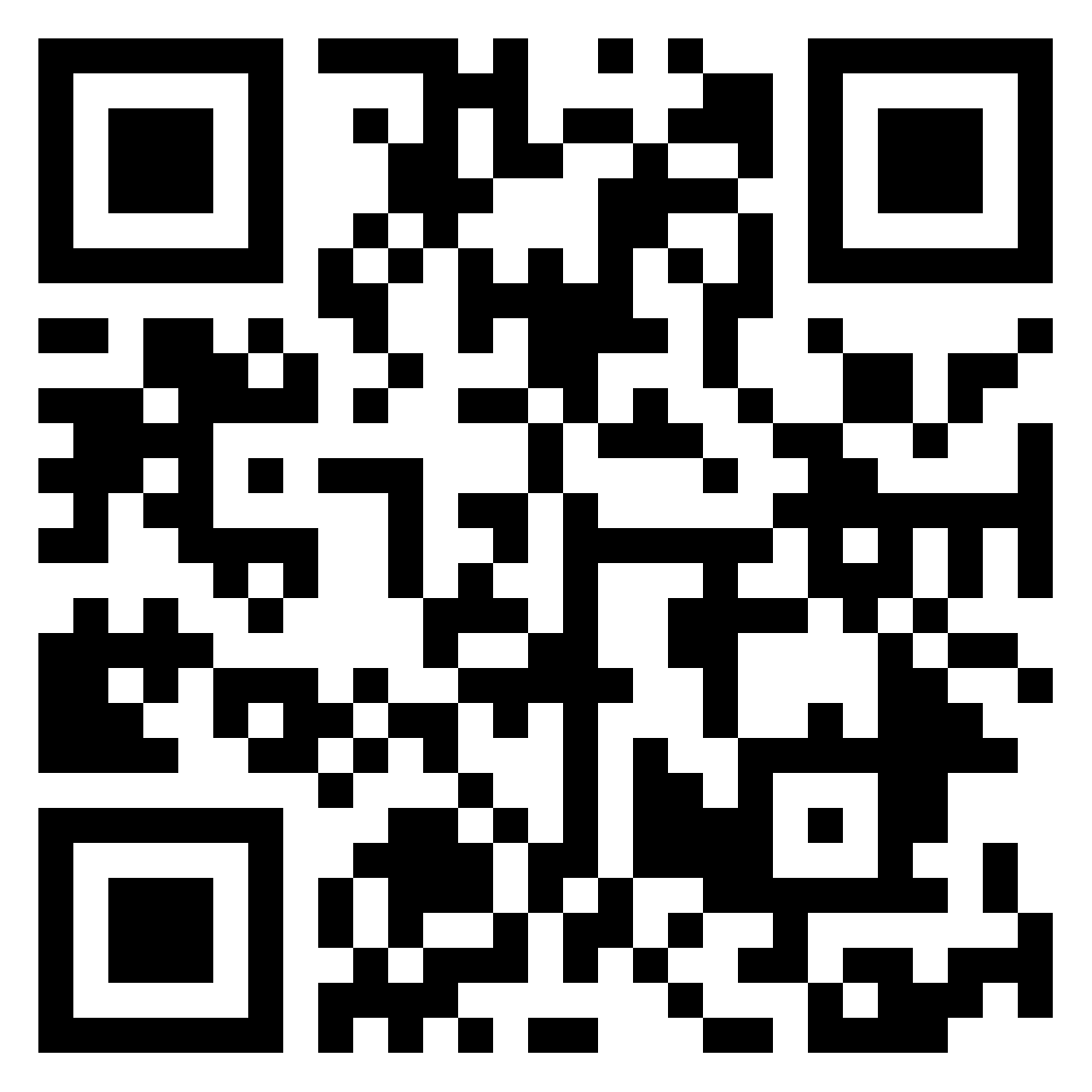 COLUMN #1:
How are you today—
a year later into the pandemic? 
Name ONE POSITIVE thing you’ve learned this year OR 
HOBBY you have enjoyed OR
SKILL or PRACTICE you have developed over the year of being quarantined
[Speaker Notes: Michelle to moderate--3 minutes (as participants enter).
Scan the QR code with your phone--give it a second to load.
USE THE PLUS SIGN to add your comment to the Padlet.
Padlet link for CHAT: https://padlet.com/ProfessorBean/hfenrf8fp40g1q71]
Breakout Rooms: Naming It!
7
[Speaker Notes: Edward (3 minutes) Land Acknowledge: Introduction--to frame decolonization and modeling culturally relevant practices. Discussing the session description. Share colonial testimonio history; use examples from Senate, DEqCC, other committees (Umoja, ASCoaches).

Michelle--give directions (1 minute):15 minutes total in breakout rooms:
Small groups of 3-5 (5 leaders check in)
Person goes first: Who has the longest sleeves?
Each person in 1 min or less answer 2 questions.]
Share Out: Volunteers
8
[Speaker Notes: Karla (10 minutes)
In 1 minute or less: Raise your hand and be ready to share:

One to glow on: What you are most proud of OR have done well.
One to grow on: What you can do better OR want to start when you get to “campus” on Monday.]
Panel Stories and Experiences
9
[Speaker Notes: Transition slide--Michelle (1 min)
Diversifying your Local Senates--getting people out of the bleachers with succession planning (Karla)
ASCCC Caucus support and how to start one! (Michael)
Affinity Groups--as a place of refuge for BIPOC faculty (Edward)
Looking at the State Senate--and what changes are still needed (Maria)]
Getting Out of the Bleachers: Succession Planning
10
[Speaker Notes: Karla (5 minutes)]
Caucuses and How to Start One
2020/2021 ASCCC Caucuses
Small or Rural College Caucus
LGBTQIA+ Caucus
Latinx Caucus
Womyn’s Caucus
Black Caucus
Asian Pacific Islander Caucus 
For more information about ASCCC Caucuses, go to: https://www.asccc.org/node/184082/
11
[Speaker Notes: Michael (5 minutes)]
A Place of Refuge: Affinity Groups
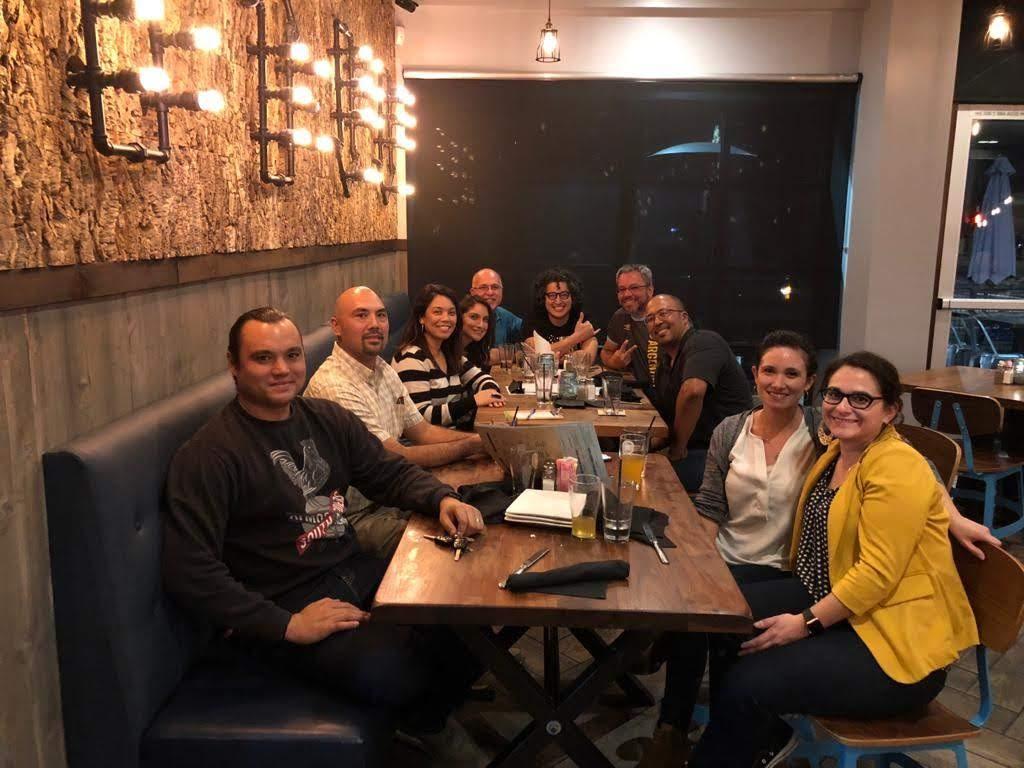 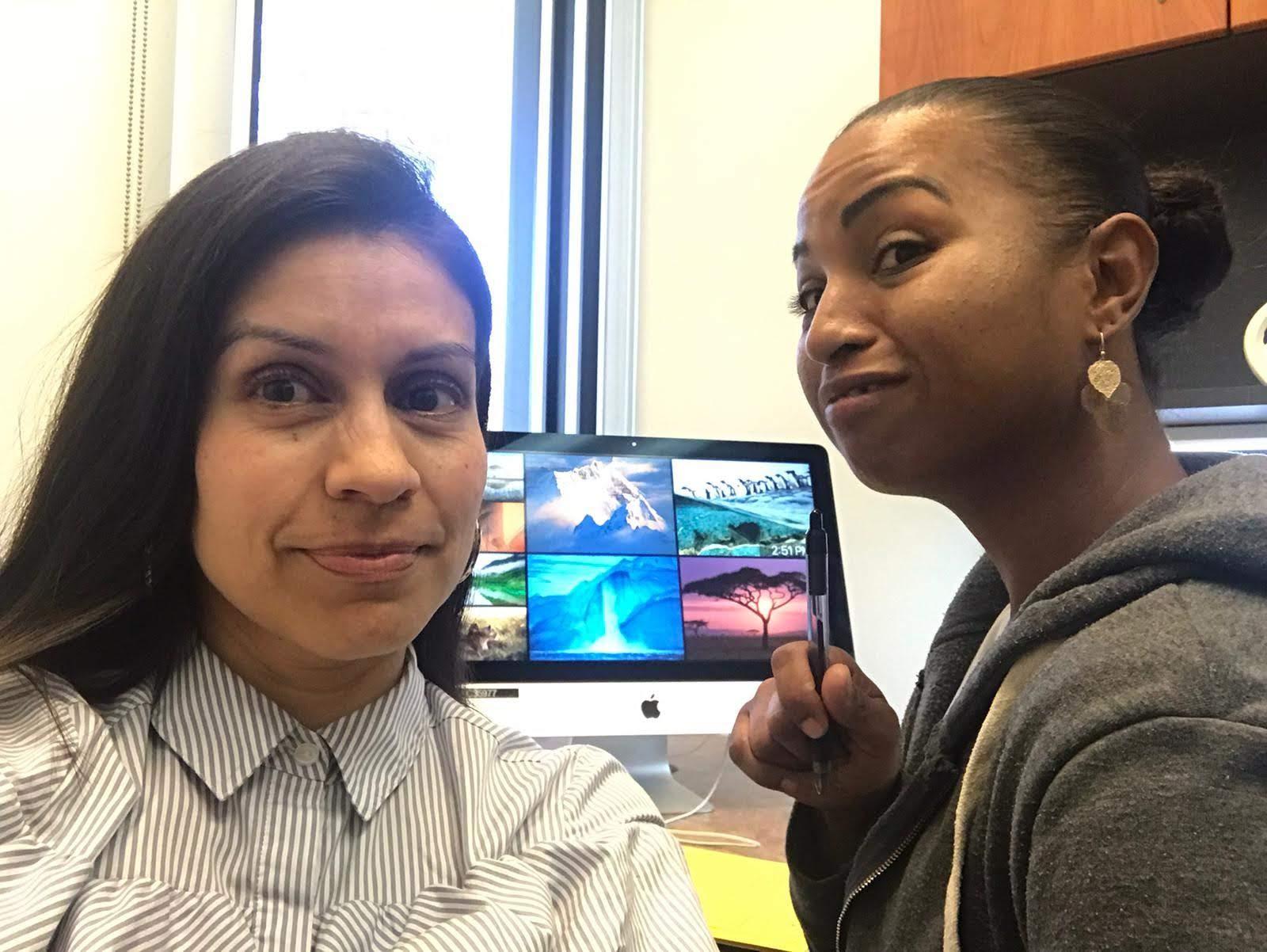 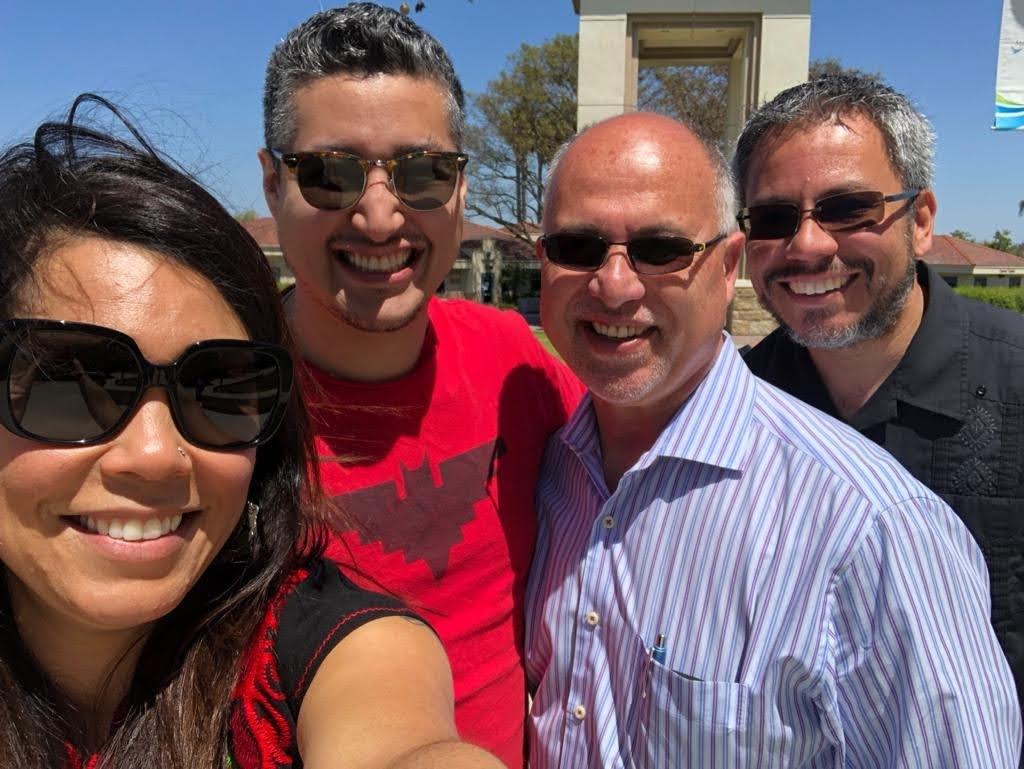 [Speaker Notes: Edward (5 minutes) Spontaneous office visits, meeting at the quad in traffic, intentional gathering]
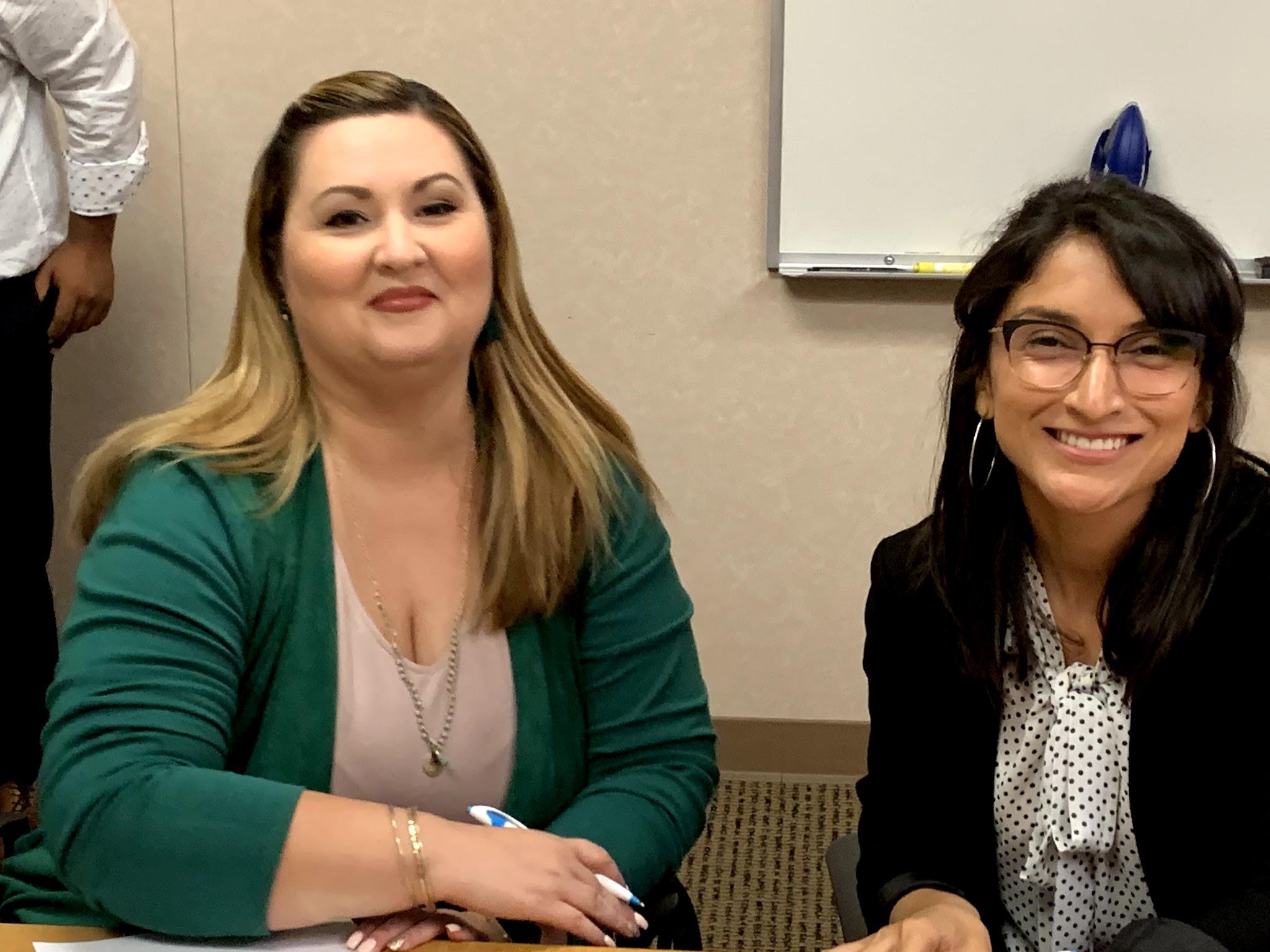 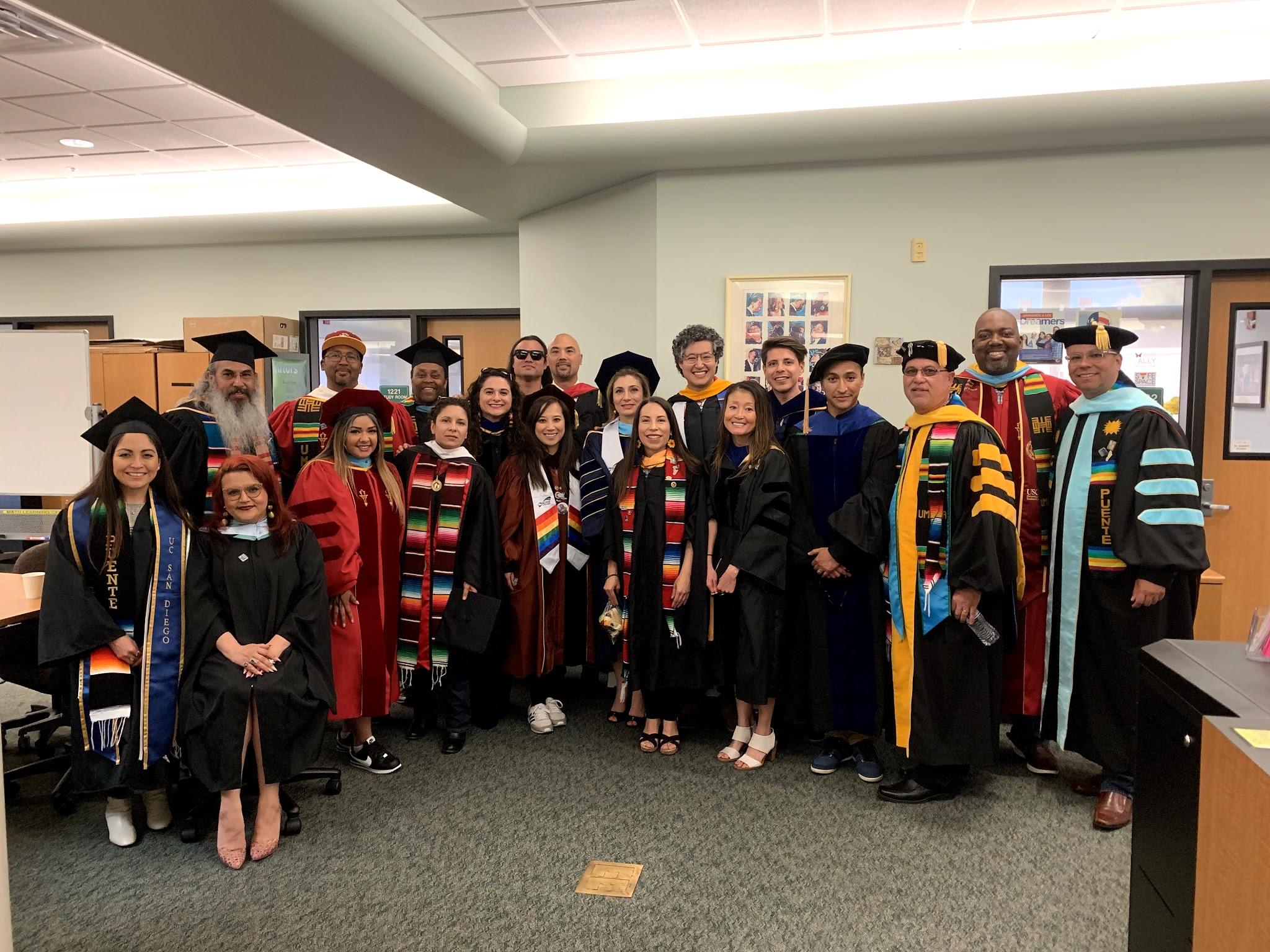 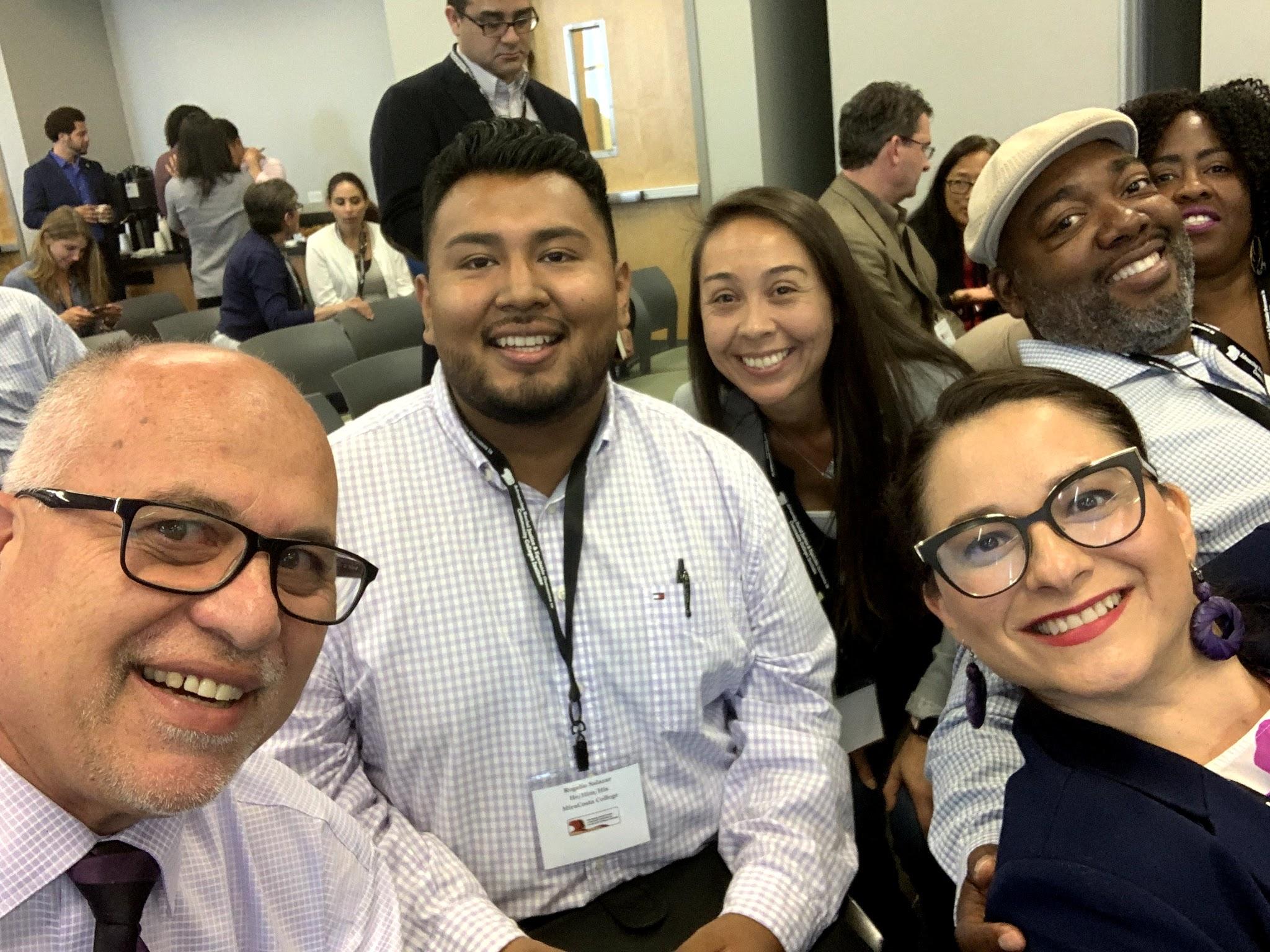 [Speaker Notes: Documentary project, conference community, acknowledging our survival and excellence]
Community College Statewide Needs
THE REPORT
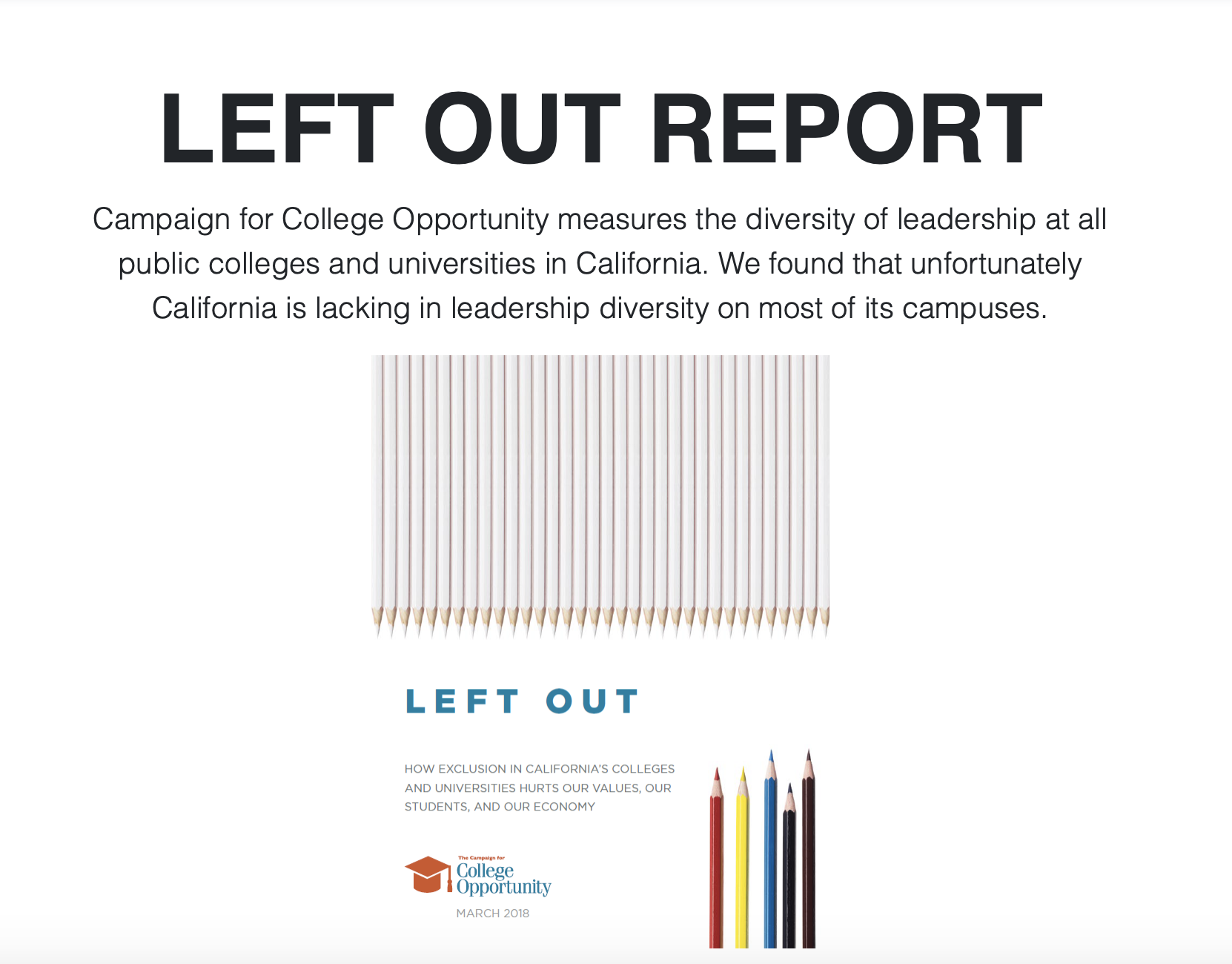 14
[Speaker Notes: Maria (5 minutes)]
Comparatively CA CC System
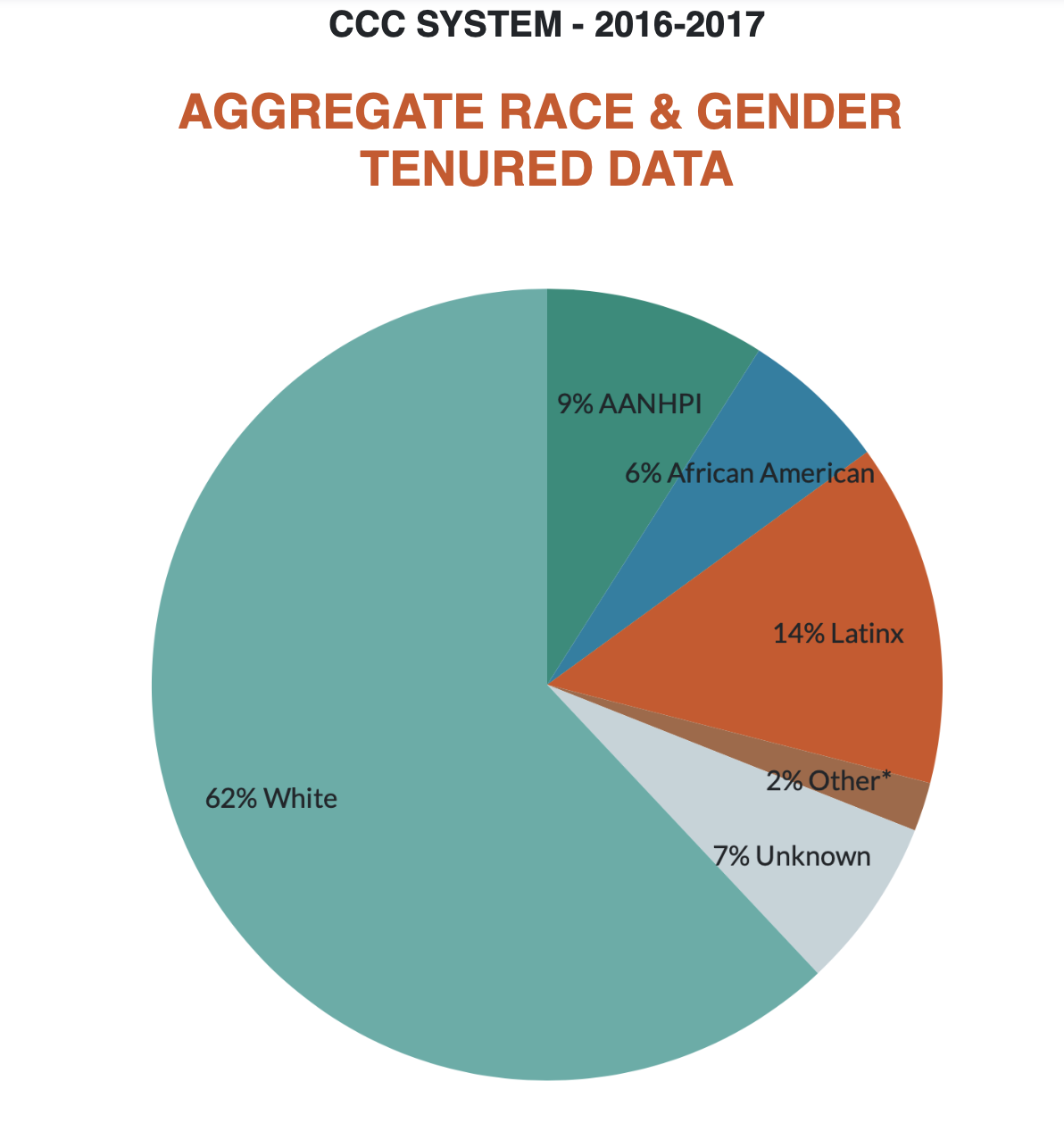 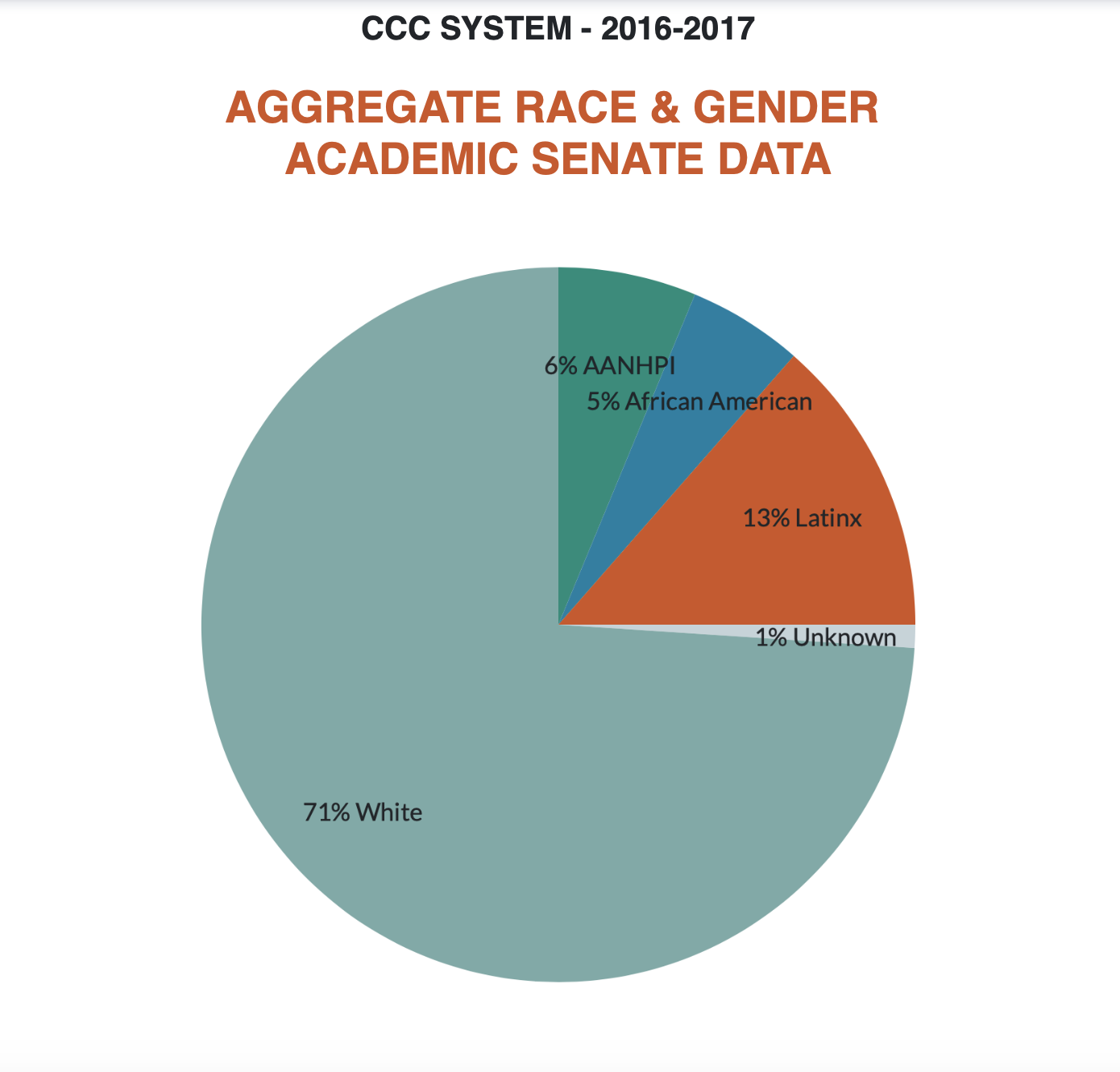 Nurturing the Field for La Milpa To Grow
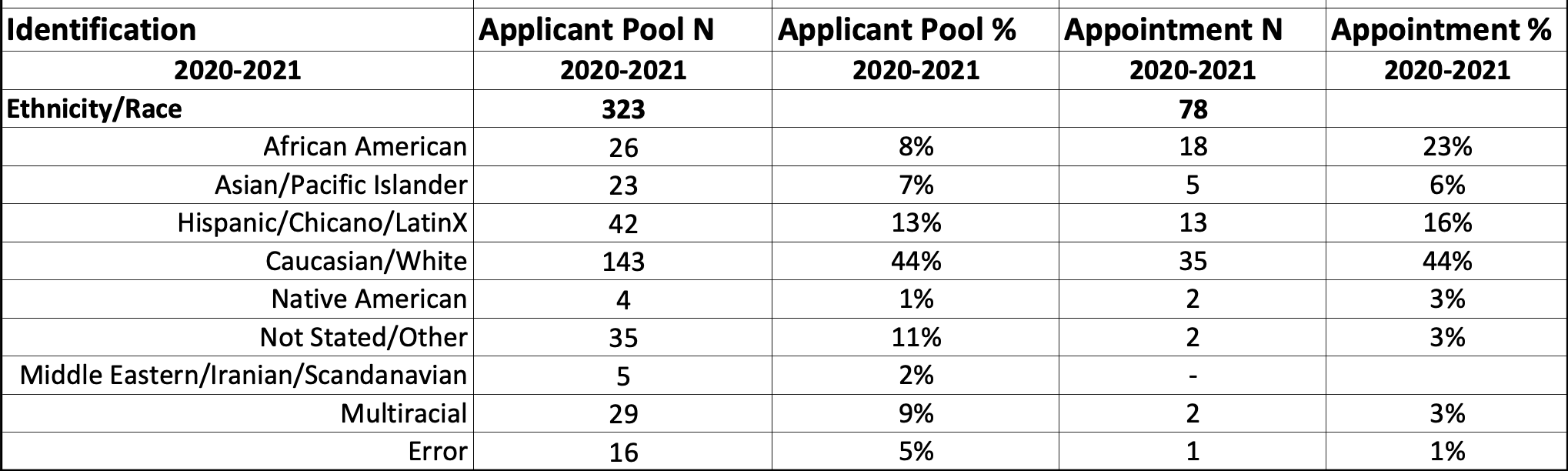 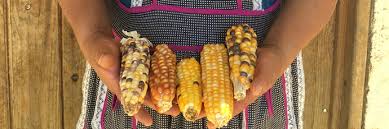 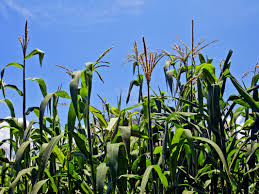 Positions of Privilege
17
[Speaker Notes: Edward (5 minutes) Briefly present Allyship chart 1-2 min. and tell the spy story...]
The Allyship Continuum
Being an ally requires us to be uncomfortable, persevere, stay true to our core values, and hold space for those that are not in the room. The Ally Continuum is a tool to gauge our collective work in battling oppressive systems, behaviors, and actions.
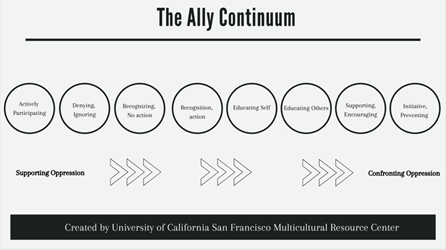 [Speaker Notes: The Ally Continuum]
AllyShip
Individual Actions against Allyship
Actively Participating: Is an active participant in discriminative behavior such as verbal or physical actions; avoids target group members; and ignores oppressive systems and actions.
Denying: Denial that oppression exists of target group members. Stays silent and does not recognize oppressive behavior/actions, thus creating complicity with oppression.
Recognizing, No Action: Recognizes oppressive actions within self and others but lacks courage to act against oppression; Is uncomfortable with potential self-conflict and fears communication/contact with individuals and group members.
Recognizing, Action: Understands oppressive behaviors and actions; takes concrete active steps to dismantle oppressive actions.
Individual Actions for Allyship
Educating Self: Read books that address social justice and equity; discuss critical self-reflections with colleagues; Attend online trainings and webinars; Check your own biases (take the Harvard Implicit Associations Test https://implicit.harvard.edu/implicit/takeatest.html)
Educating Others: Initiate dialogue with others, listen, and respond to oppressive behavior/actions. State why behaviors/actions are oppressive. Be courageous and address bias and microaggressions; Share insights and invite others to participate in trainings/webinars/discussions.
Supporting, Encouraging: Explore ways to support your colleagues/peers from underrepresented backgrounds; Support businesses and artists economically who are engaged in social justice/equity work. Help organize and support coalition building, grow an allies network, and orient new allies to critical resources.  
Initiating, Preventing: Create dialogue for institutional systemic change; Examine and build an infrastructure to change  policies that discriminate against target group members, introduce legislation that protects target group members from discrimination, invite and nurture target group members as full participants in organizations and/or groups. Build resilience amongst like identities and center the voices and needs of target group members.
Adams, M., Bell, L., & Griffin, P. (1997). Teaching for diversity and social justice: A sourcebook. New York: Routledge. Adapted from the UCSF Multicultural Resource Center https://mrc.ucsf.edu/allyship; Black Community Ally Training, MiraCosta College; and UC Berkeley Centers for Educational Justice and Community Engagement https://cejce.berkeley.edu/geneq/resources/lgbtq-resources/allyship
[Speaker Notes: Brief overview citing 2+2]
Modeling Decolonization
20
[Speaker Notes: Michael (5 minutes)

(From Karla) Michael and I talked about this last night- is this a time that we could share how we have demonstrated decolonization in our courses and/or our local Senate practices?]
Reflection and Action: Padlet
COLUMN #2: 
STATE ONE ACTION you will take to CHANGE the CULTURE of your senate and to empower more voices.
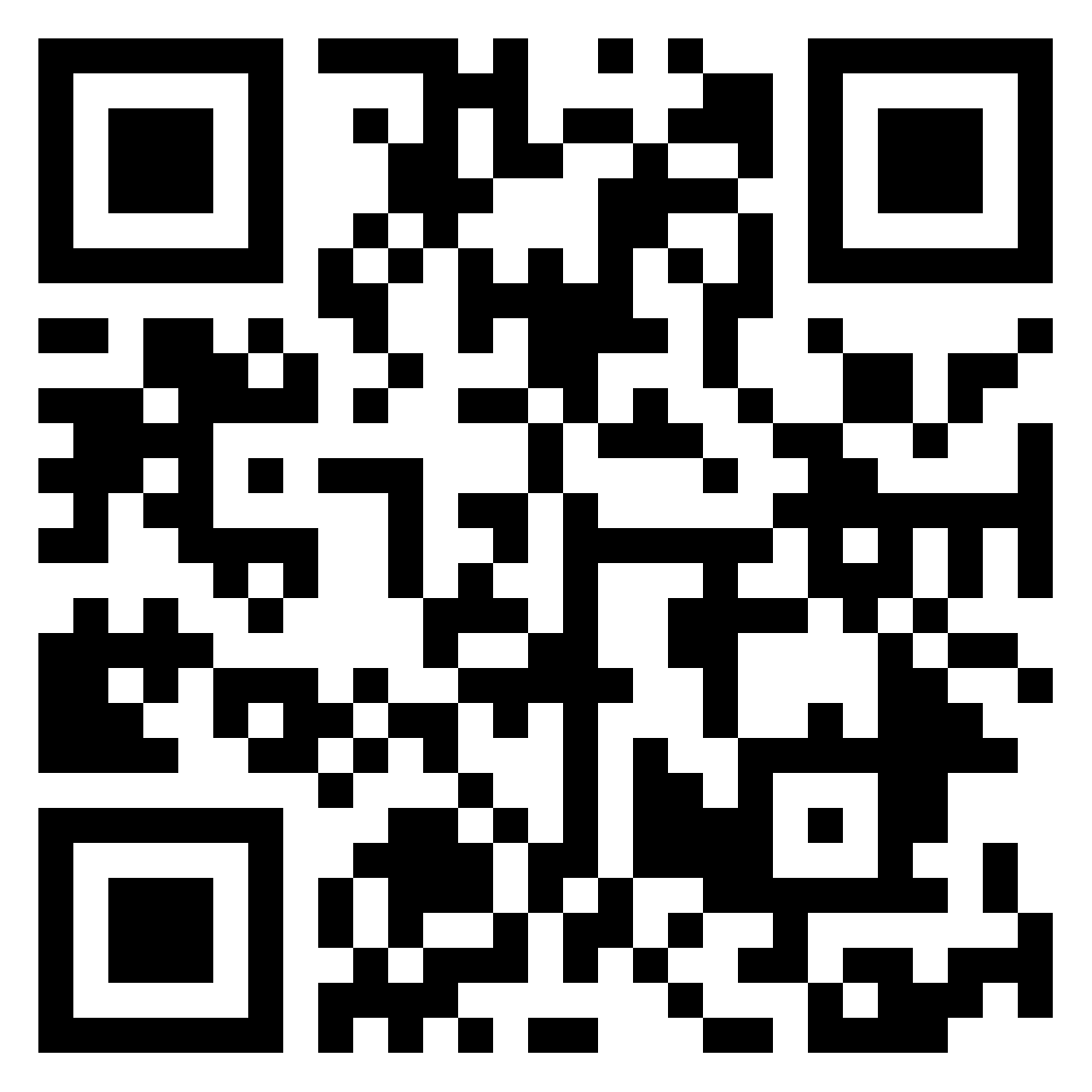 21
[Speaker Notes: Maria (3 minutes)
Padlet link: https://padlet.com/ProfessorBean/hfenrf8fp40g1q71]
Email info@asccc.org
Contacts:
mbean@riohondo.edu
michael.takeda@fresnocitycollege.edu
epohlert@miracosta.edu 
karla.kirk@fresnocitycollege.edu
mfigueroa@miracosta.edu
22
[Speaker Notes: Closing--Michelle (1 minute)]